“La transferencia del conocimiento como eje estratégico en los objetivos de desarrollo sostenible (ODS)”
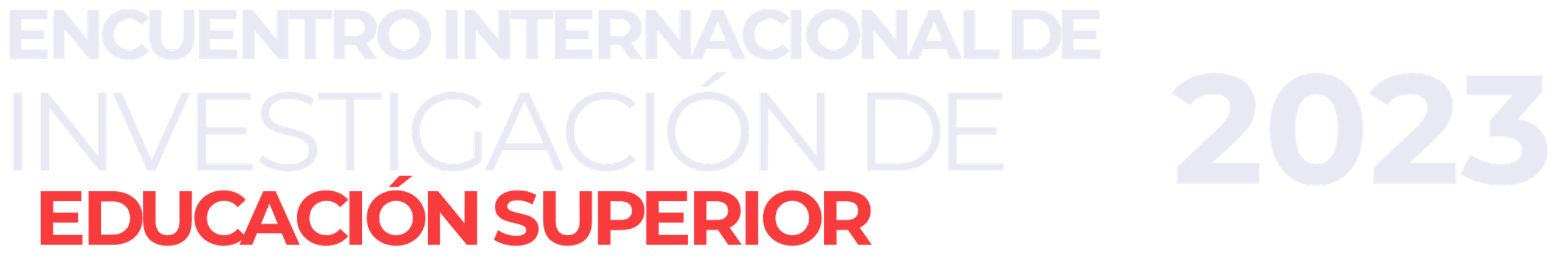 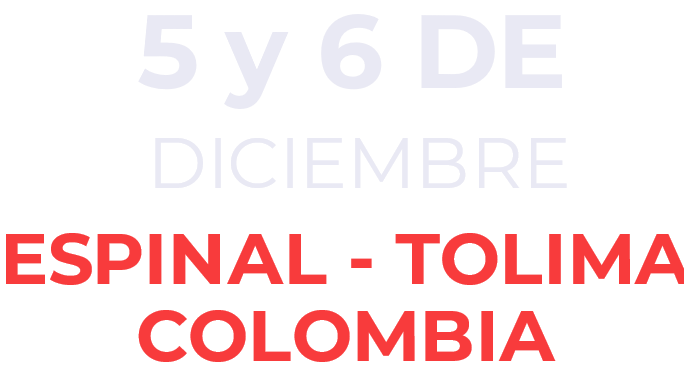 TÍTULO
AUTOR (ES)
INSTITUCIÓN EDUCATIVA, PAÍS
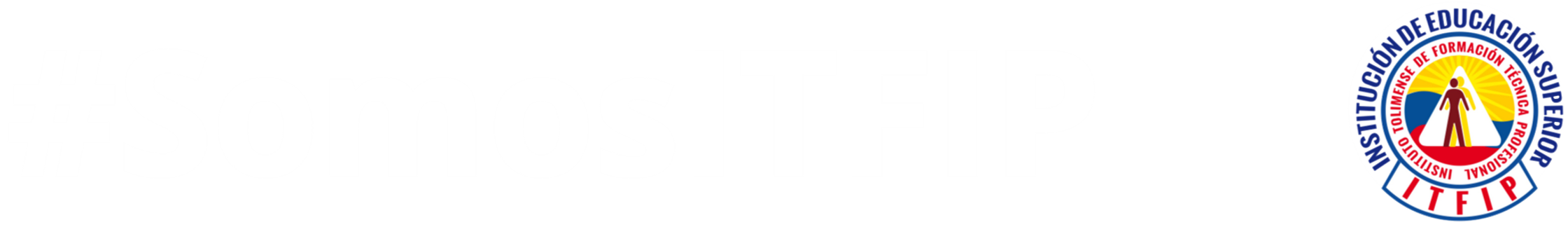 “La transferencia del conocimiento como eje estratégico en los objetivos de desarrollo sostenible (ODS)”
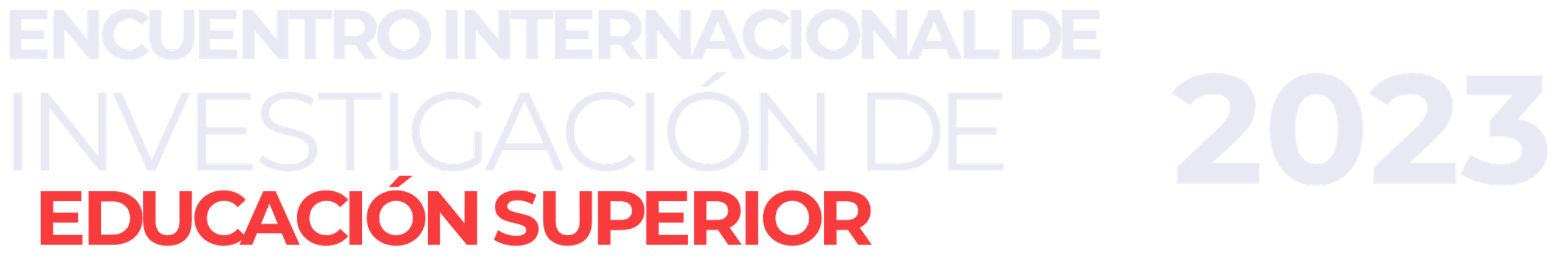 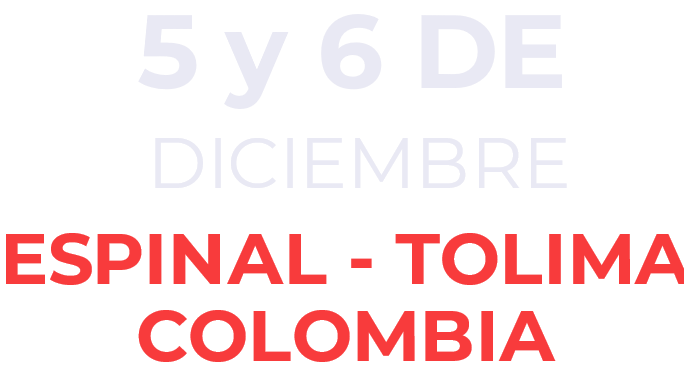 DE INVESTIGACIÓN EN CIENCIAS ECONÓMICAS,  ADMINISTRATIVAS Y CONTABLES
PONENTES
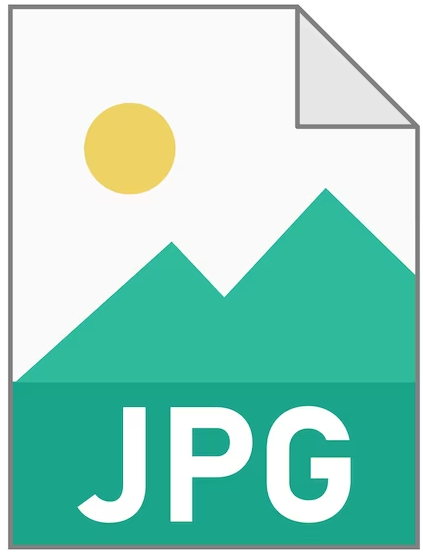 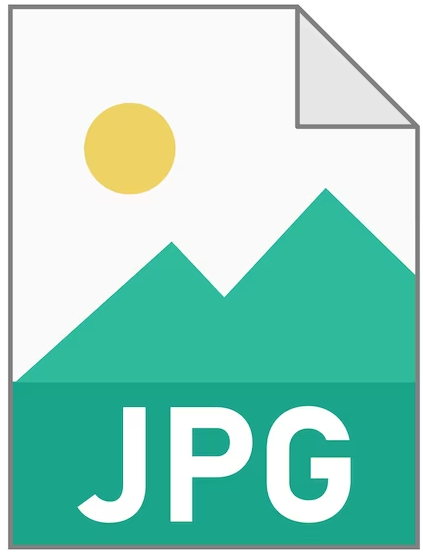 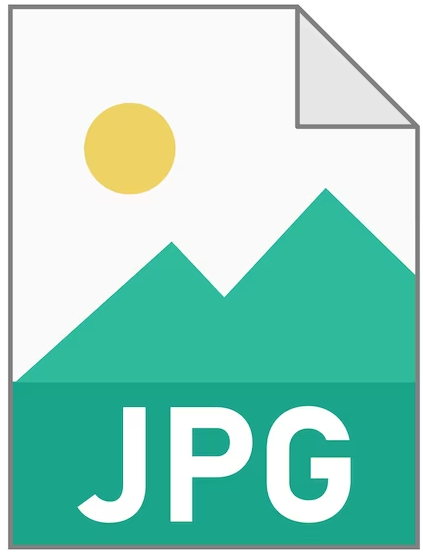 NOMBRE
NOMBRE
NOMBRE
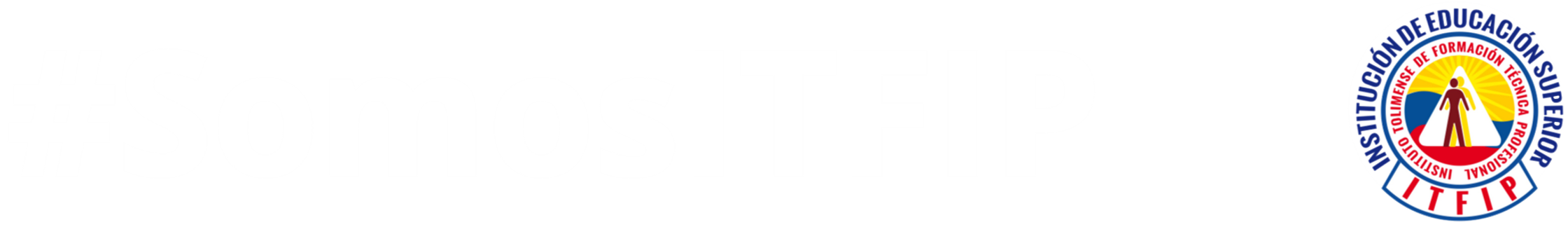 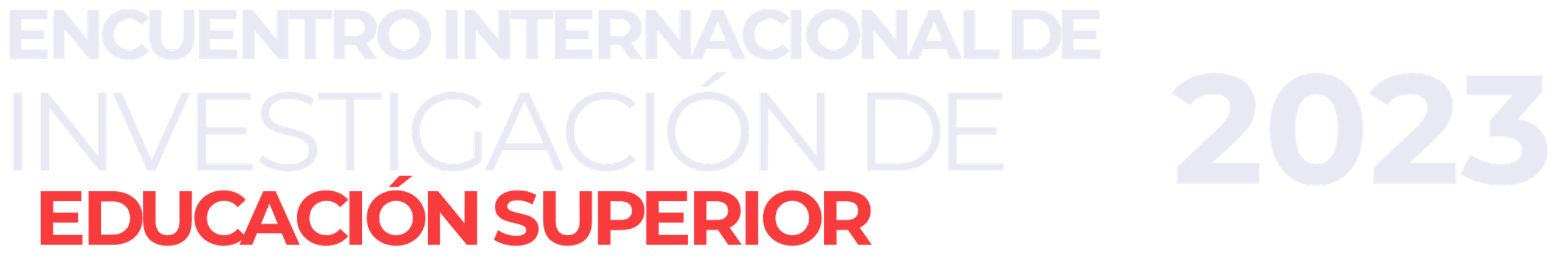 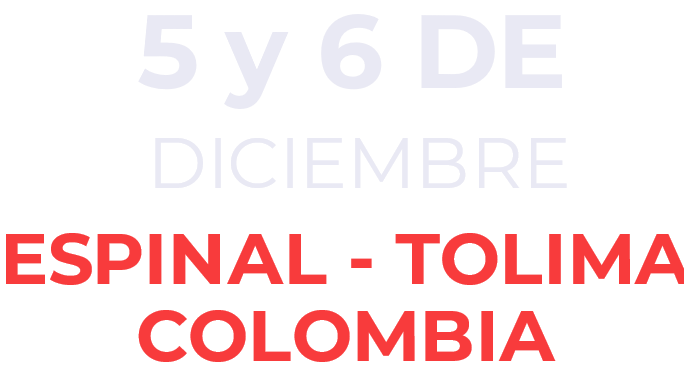 Contenido
Título
Introducción
Planteamiento del problema
Objetivos generales y específicos
Referente Teórico 
Materiales y Métodos 
Resultados/Avances
Conclusiones 
Referencias  Bibliográficas
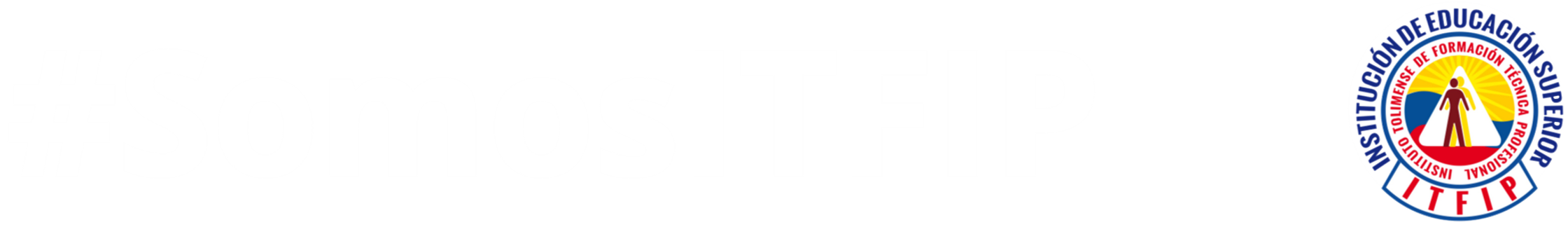 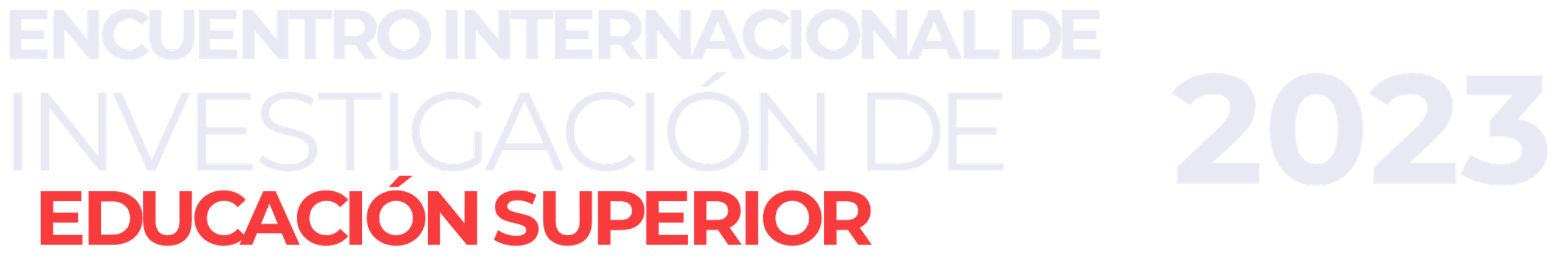 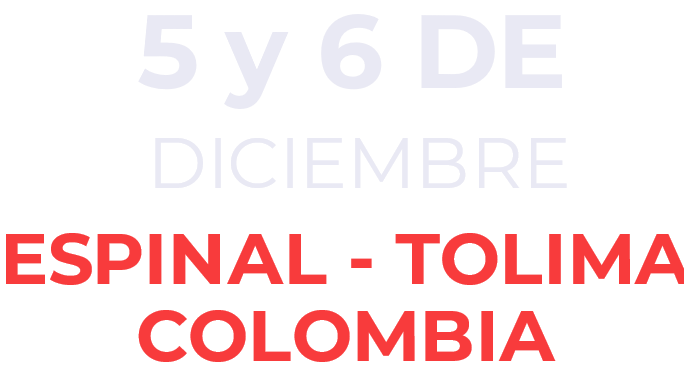 1Título
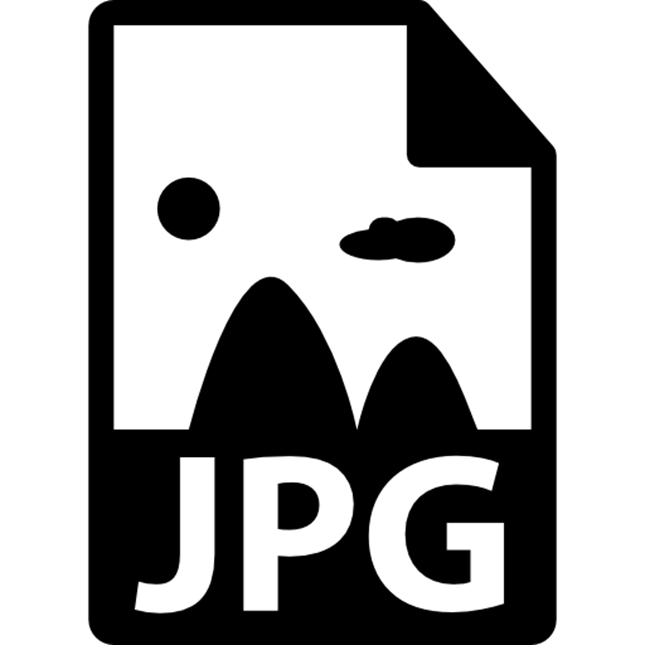 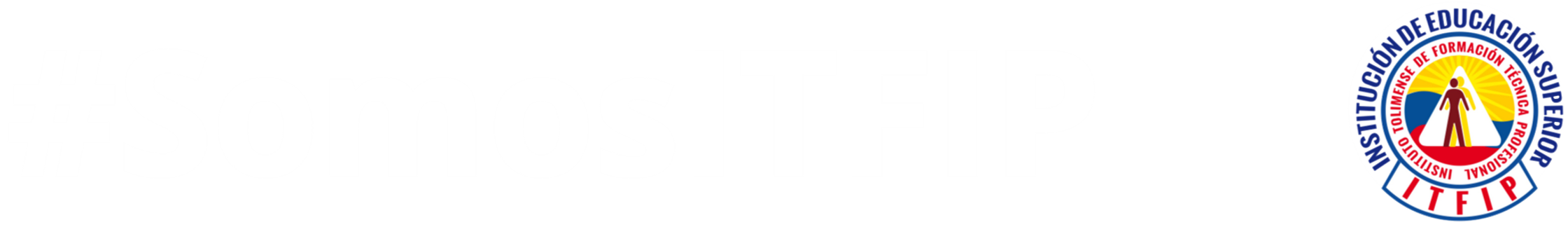 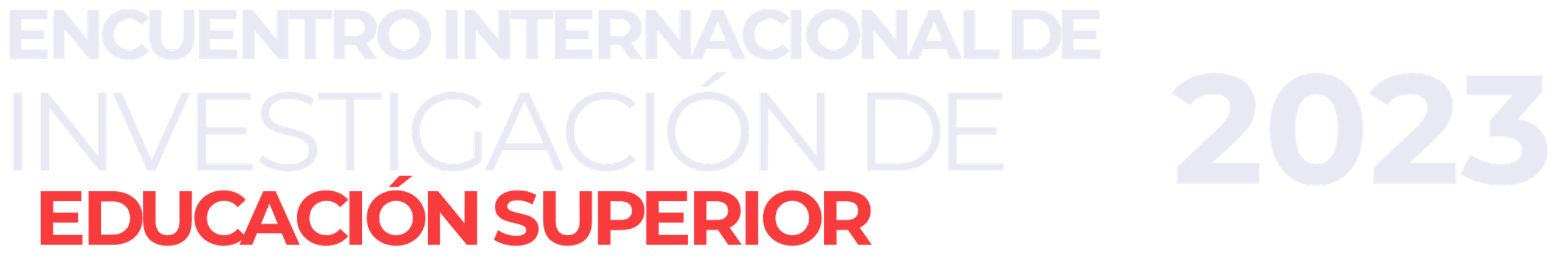 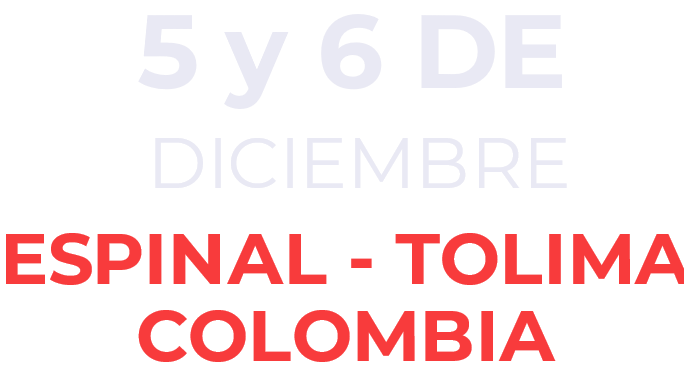 2. Introducción
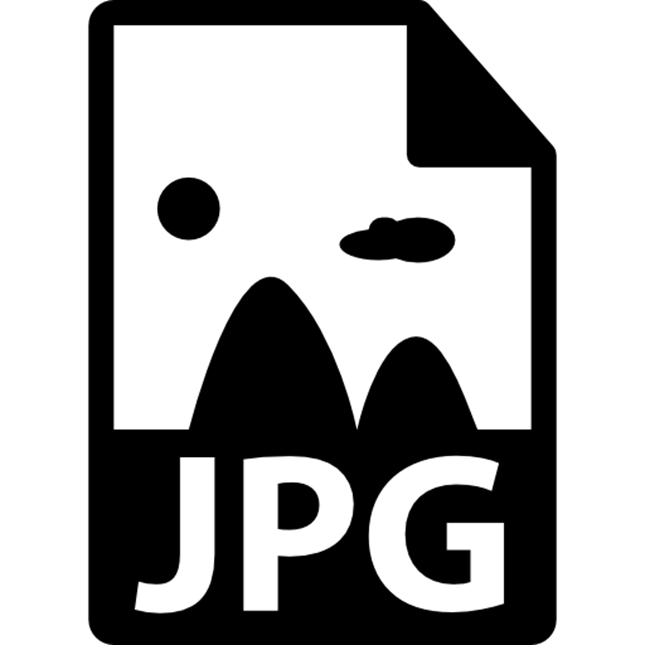 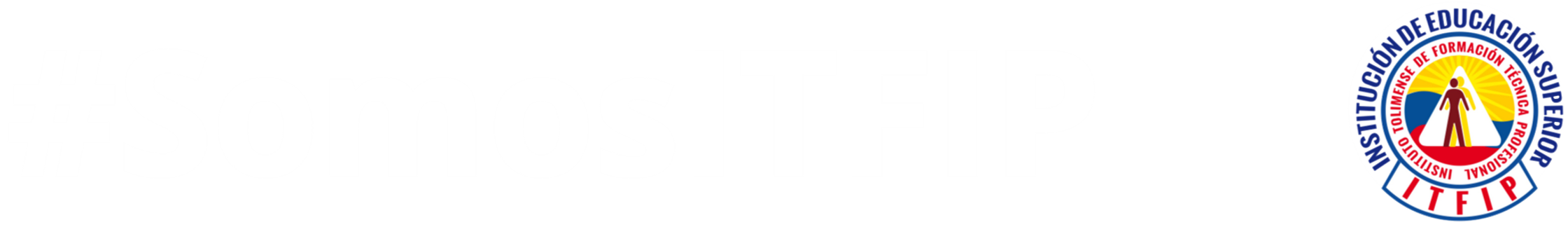 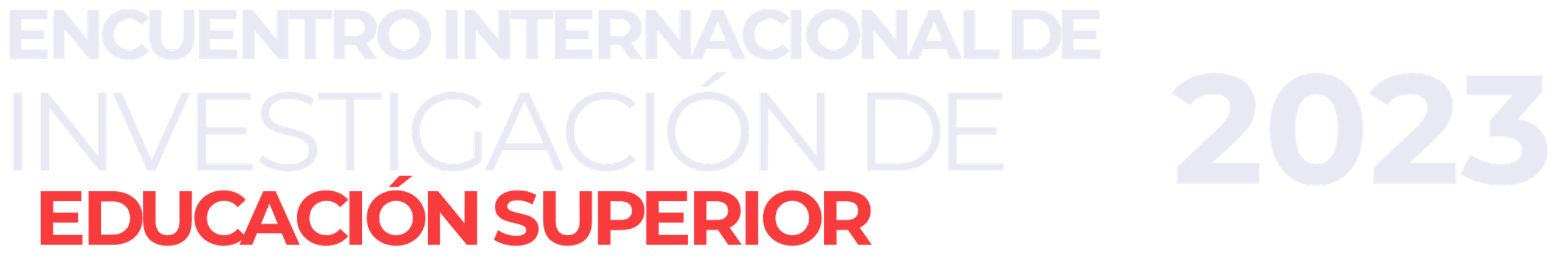 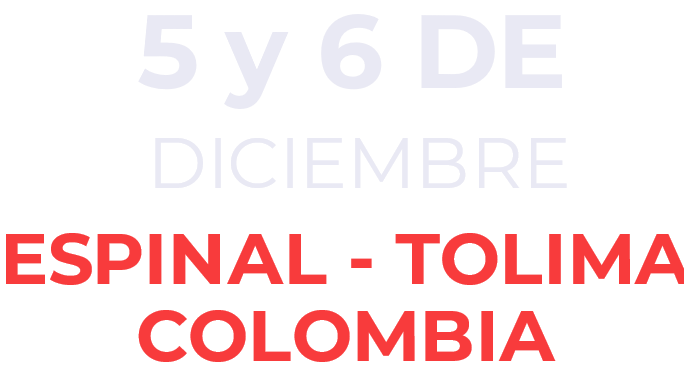 3Planteamiento del problema
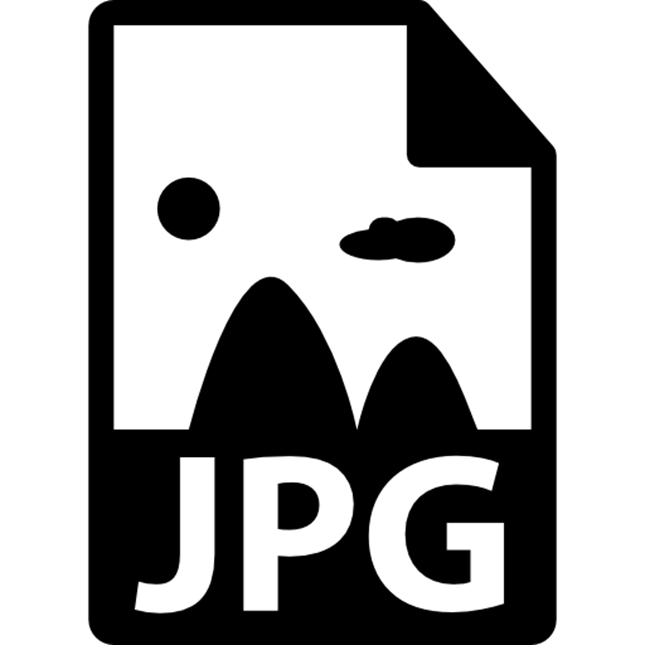 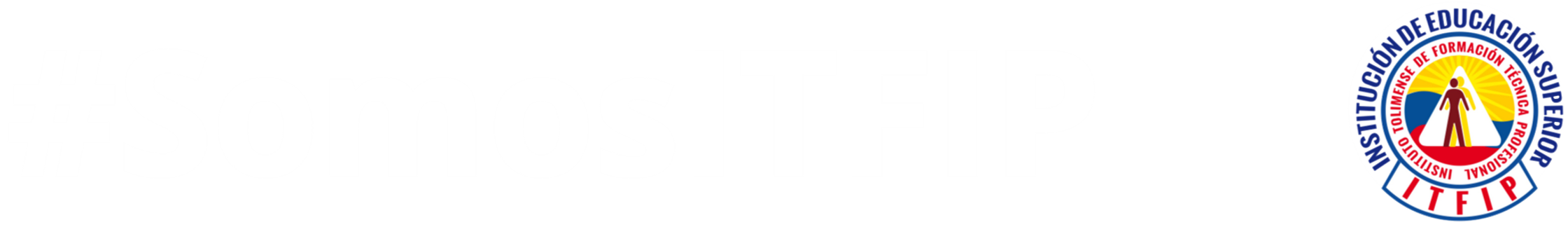 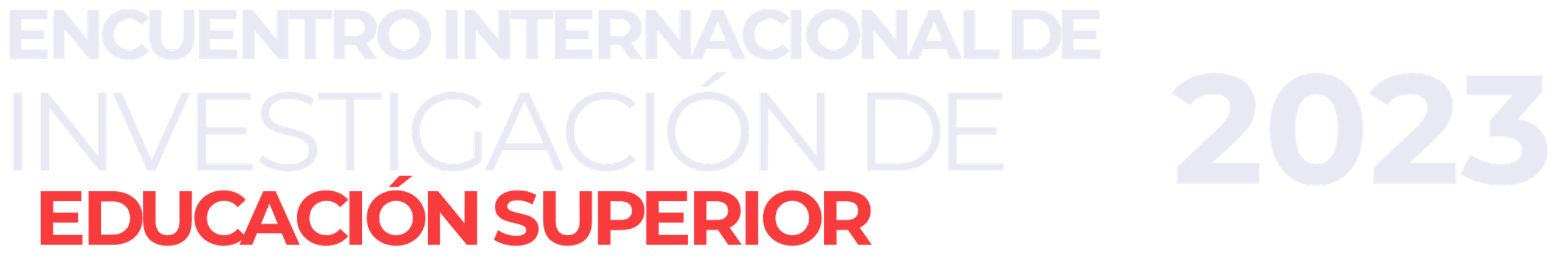 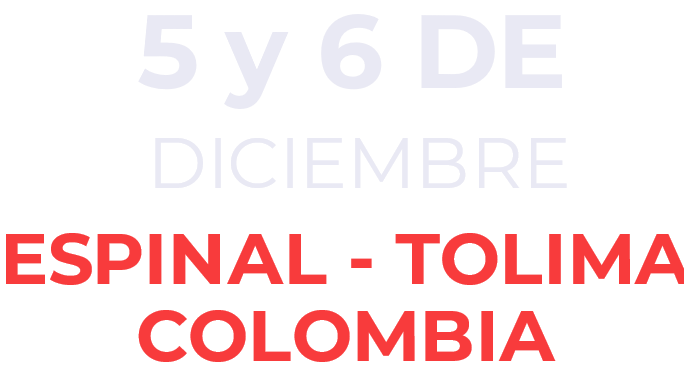 4Objetivos
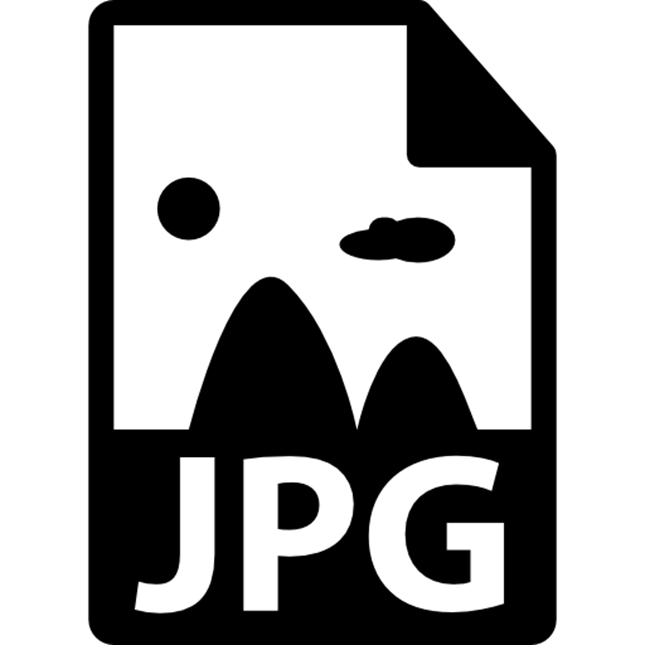 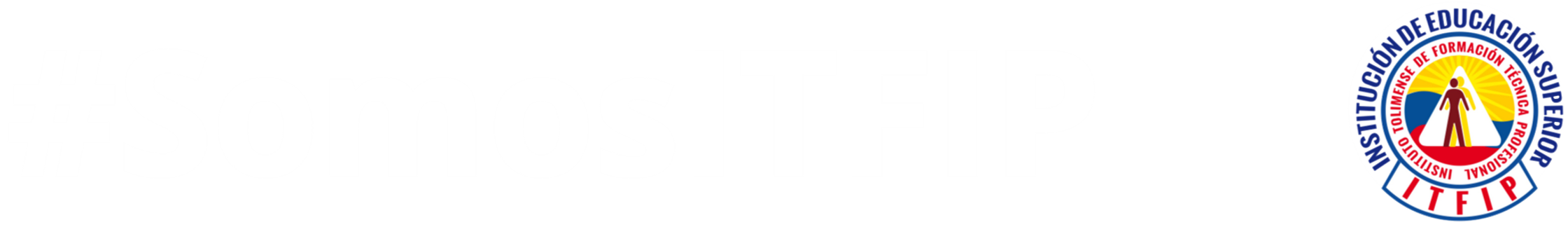 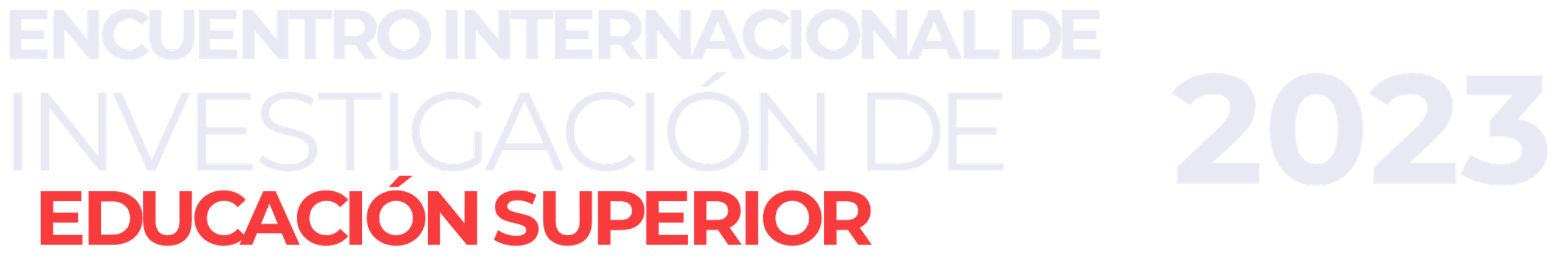 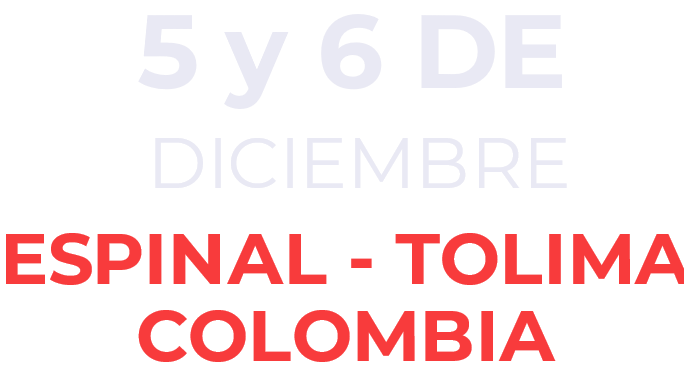 5Referente Teórico
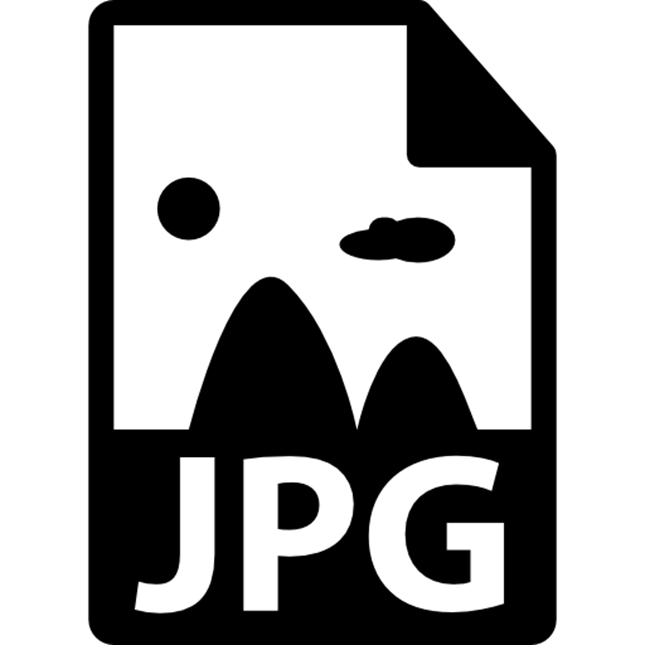 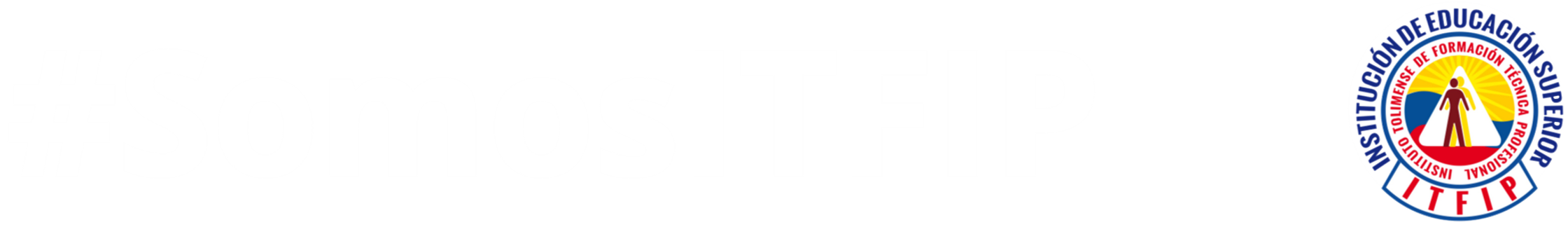 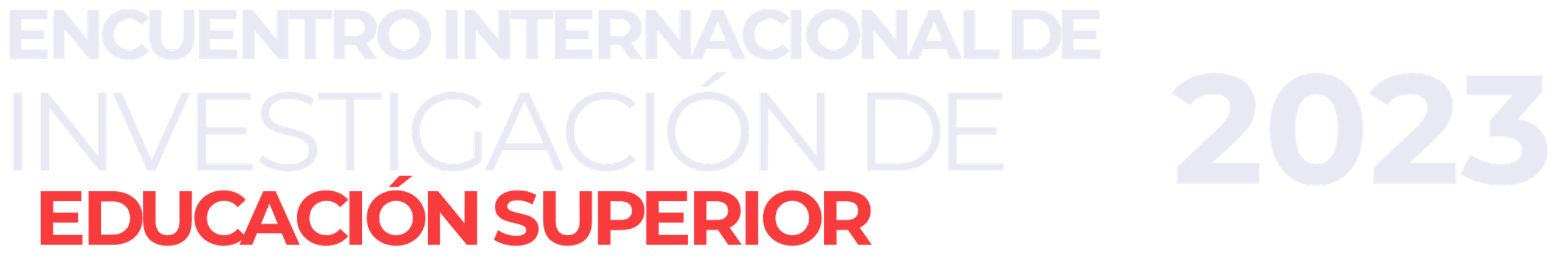 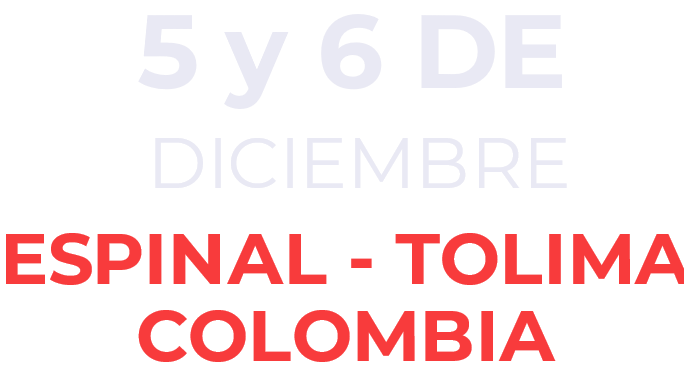 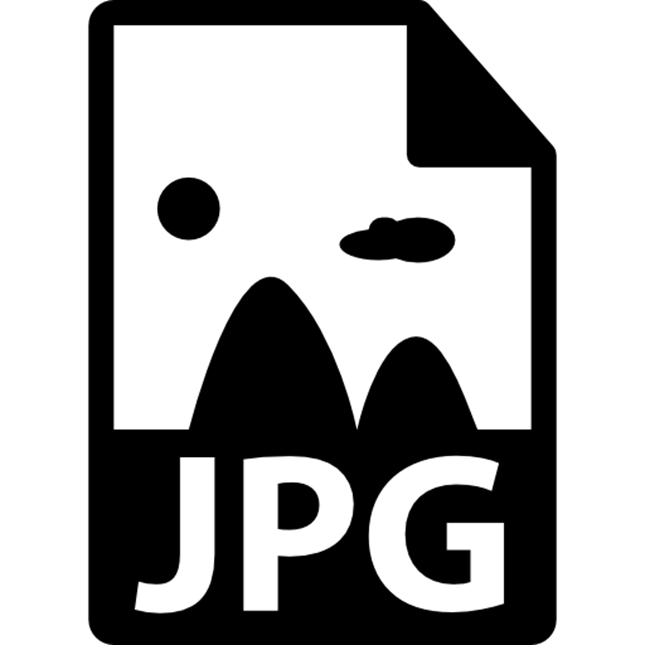 6Materiales y métodos
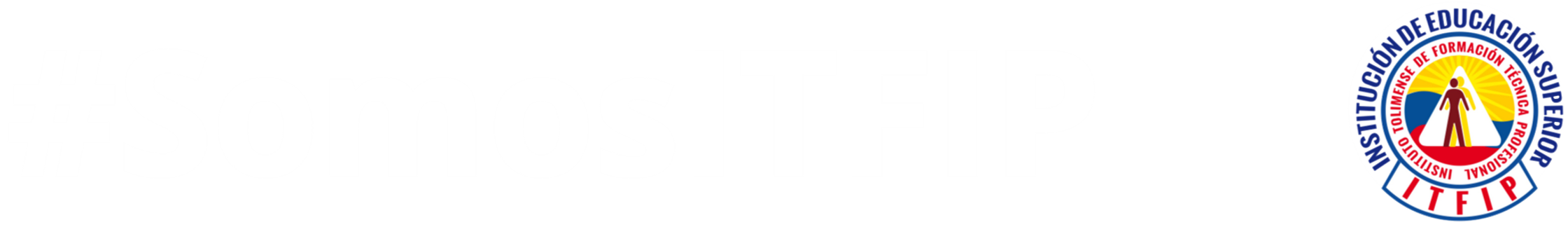 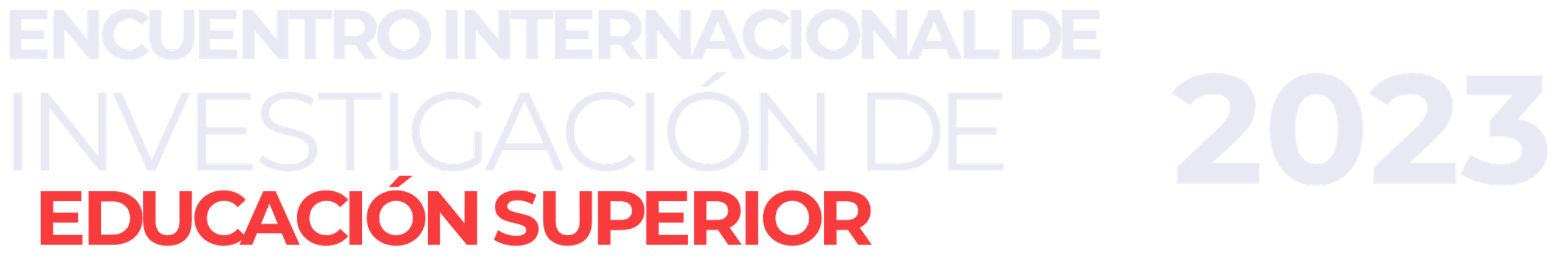 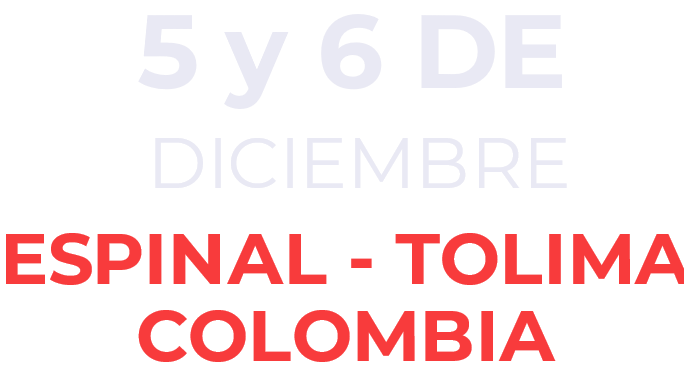 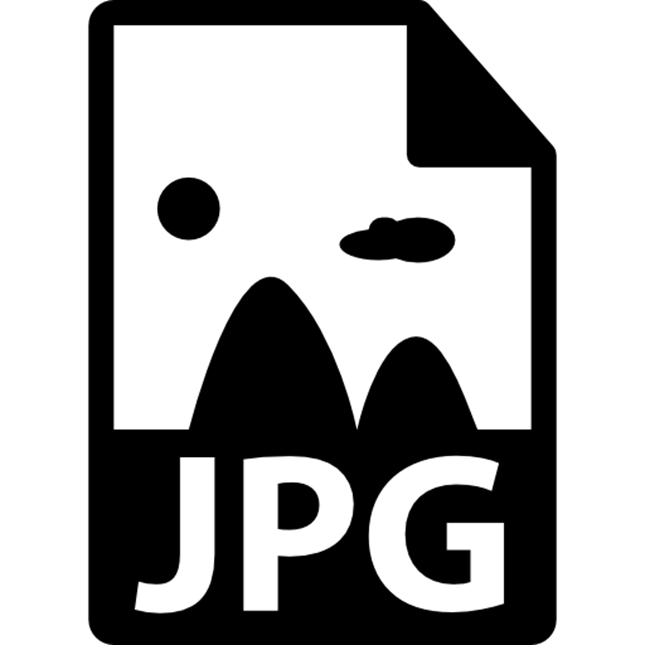 7Resulto /Avances
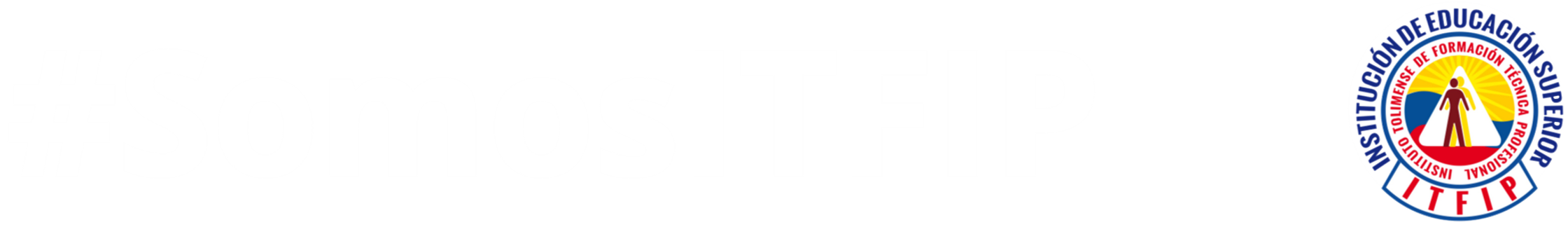 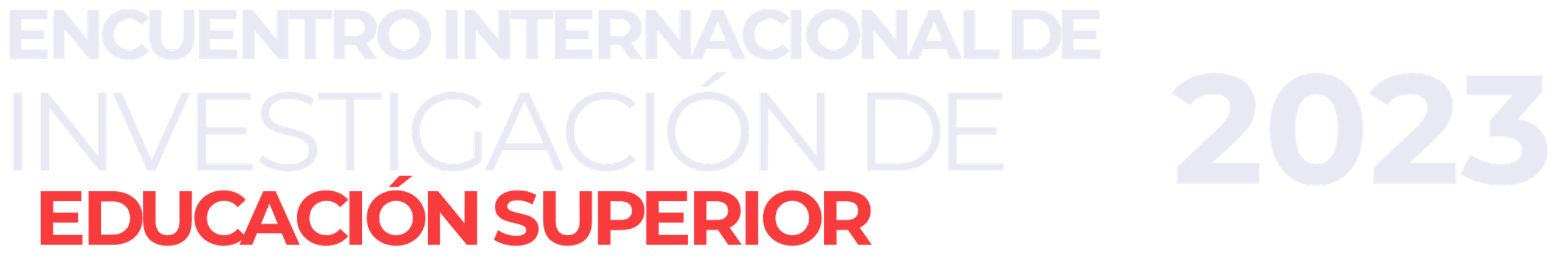 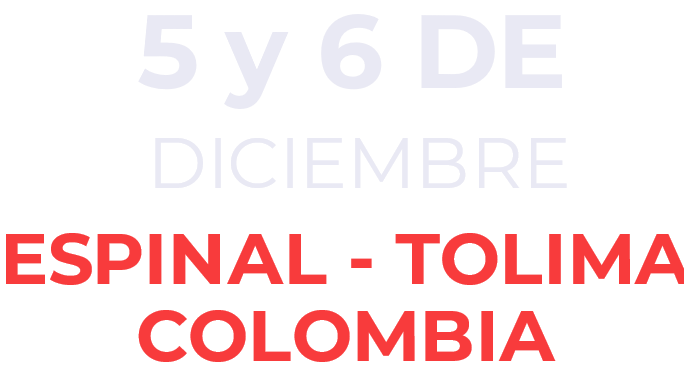 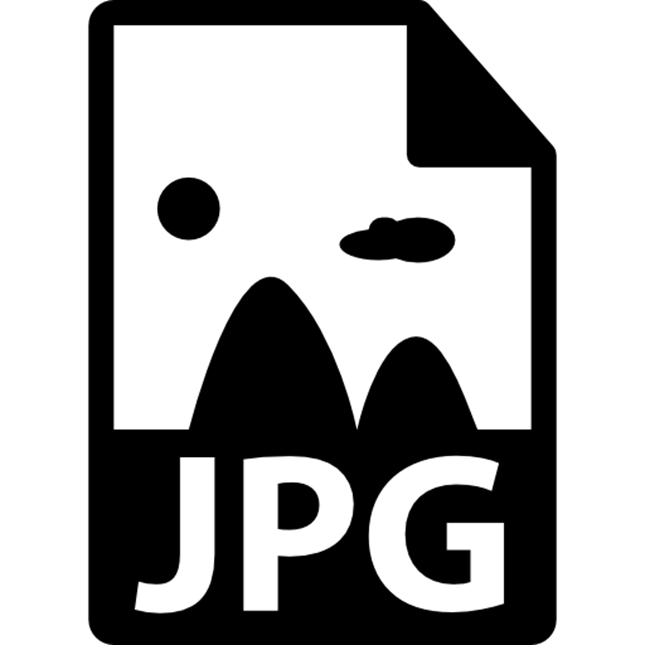 8Conclusiones
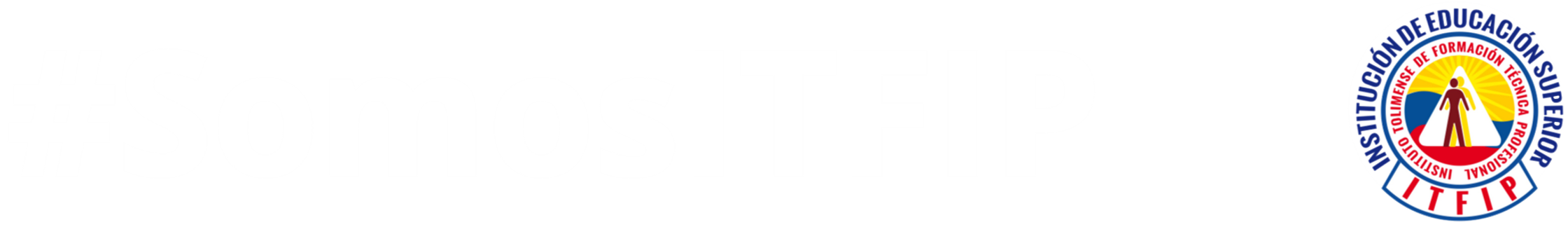 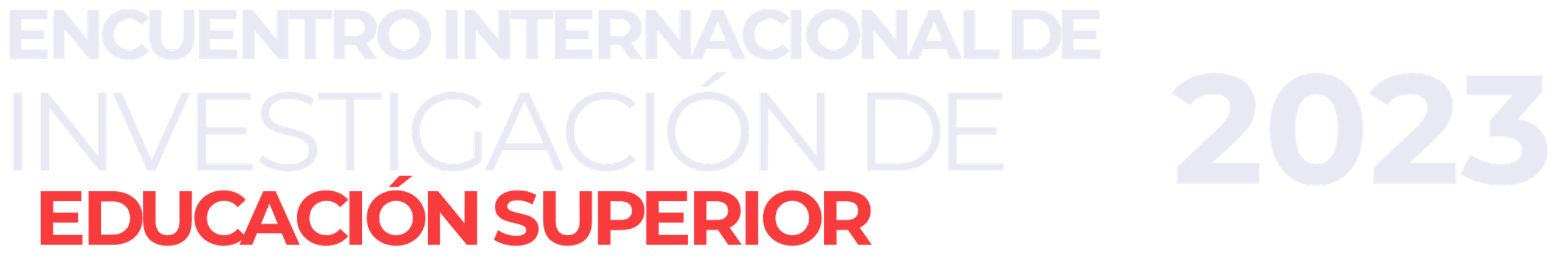 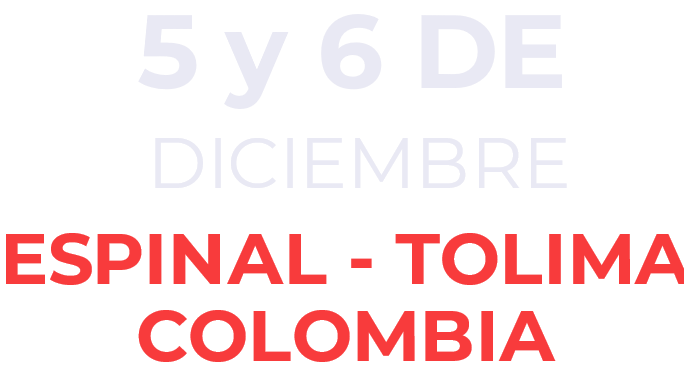 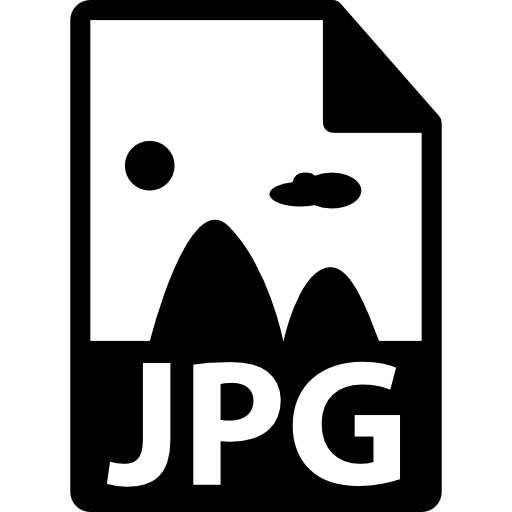 9Referencias Bibliográficas
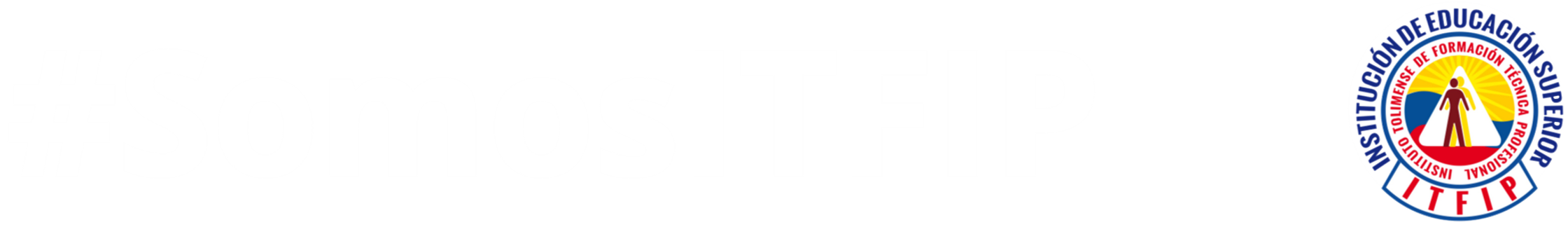 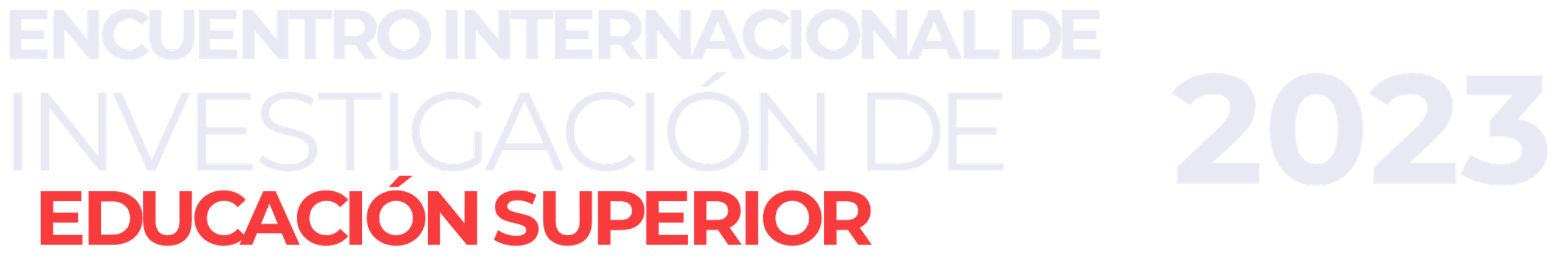 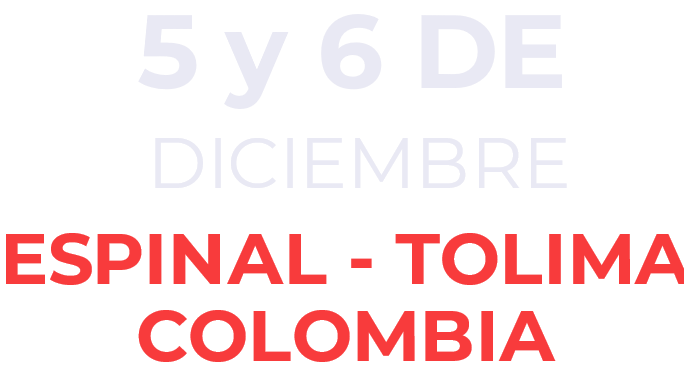 ¡GRACIAS!
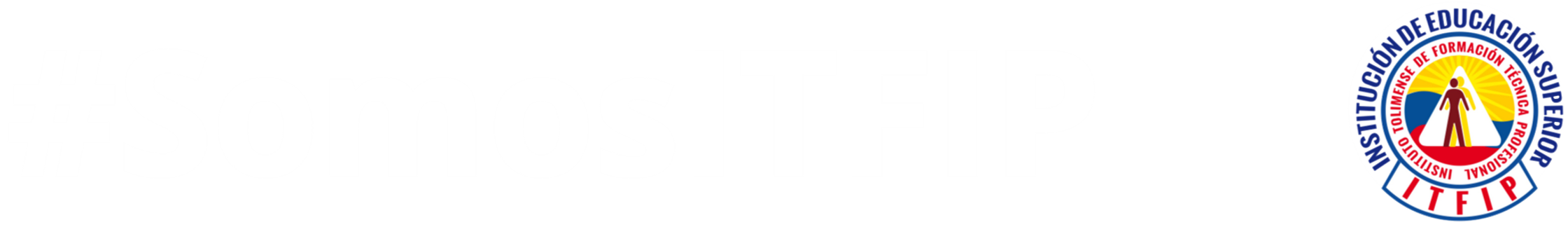